«Изокейс»
Использование изокейса в развитии творческих способностей дошкольников.
Воспитатель высшей квалификационной категории МБДОУ ДС 10
 Шилина Ольга Ивановна
Цели и задачи:
Цель нетрадиционной изобразительной деятельности:
Развитие художественного творчества, воображения, фантазии дошкольников, формирование индивидуальных, интеллектуальных творческих способностей через использование нетрадиционных техник и материалов в изобразительной деятельности.
 Задачи нетрадиционного рисования в детском саду
Расширять представление о многообразии нетрадиционных техник рисования.
Формировать эстетическое отношение к окружающей действительности на основе ознакомления с нетрадиционными техниками рисования.
Формировать эстетический вкус, творчество, фантазию.
Развивать ассоциативное мышление и любознательность, наблюдательность и воображение.
Совершенствовать технические умения и навыки рисования.
Воспитывать художественный вкус и чувство гармонии.
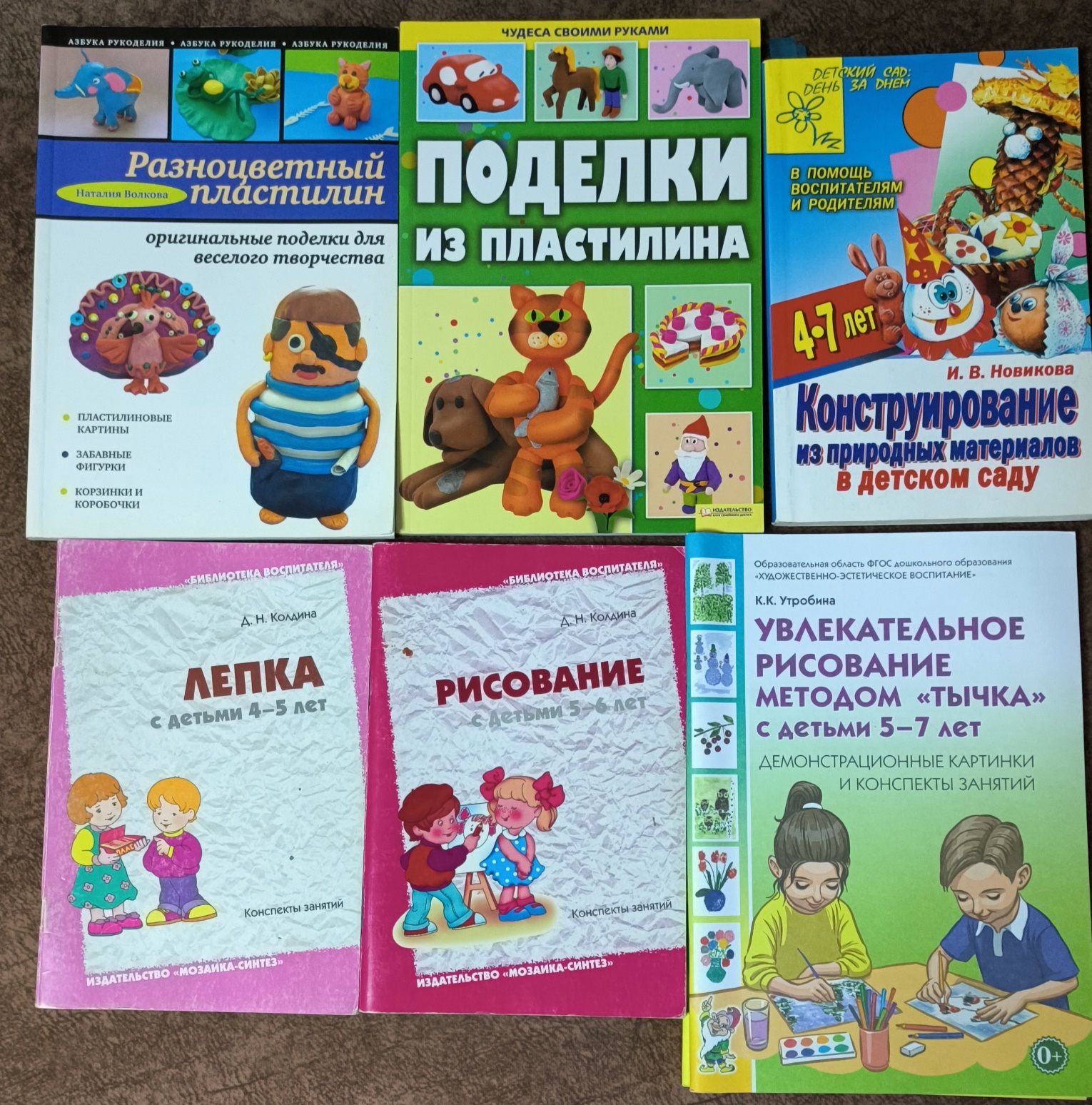 Содержание:
Детское творчество
«Волшебная зима»
«Мастера на все руки»
«Золотые руки»
«Красота»
Мастер-классы
Коллеги за работой
«Наши родители-мастерицы»
«Учимся играя»
«Будущие художники»
«Встреча с прекрасным»
Спасибо за внимание!